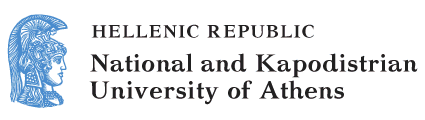 English and Digital Literacies
Unit 2.5: Summary of the 3 CALL traditions 
Bessie Mitsikopoulou
School of Philosophy
Faculty of English Language and Literature
Summary of the 3 CALL traditions (1/2)
Summary of the 3 CALL traditions (2/2)
Conclusion
To exploit computers’ potential we need language teaching specialists who can promote a complementary relationship between computer technology and appropriate pedagogic programmes. The computer provides opportunity for students to be less dependent on a teacher and have more freedom to experiment on their own.
Tips
Don’t be afraid of knowing less than your students.
Pair and group activities. Encourage meta-language discussion about what they are doing.
Offer choices to students.
Balance.
Learner autonomy is the goal.
Academic Journals on CALL
ReCALL - European Association for Computer-Assisted Language Learning.
International Journal of Computer-Assisted Language Learning and Teaching (IJCALLT).
SYSTEM: An International Journal of Educational Technology and Applied Linguistics.
Computer Assisted Language Learning.
Computer Assisted Language Learning – Electronic Journal.
CALICO
Computers and Composition.
Journal of Technology and Teacher Education.
E-Learning and Digital Media.
Financing
The present educational material has been developed as part of the educational work of the instructor.
The project “Open Academic Courses of the University of Athens” has only financed the reform of the educational material. 
The project is implemented under the operational program “Education and Lifelong Learning” and funded by the European Union (European Social Fund) and National Resources.
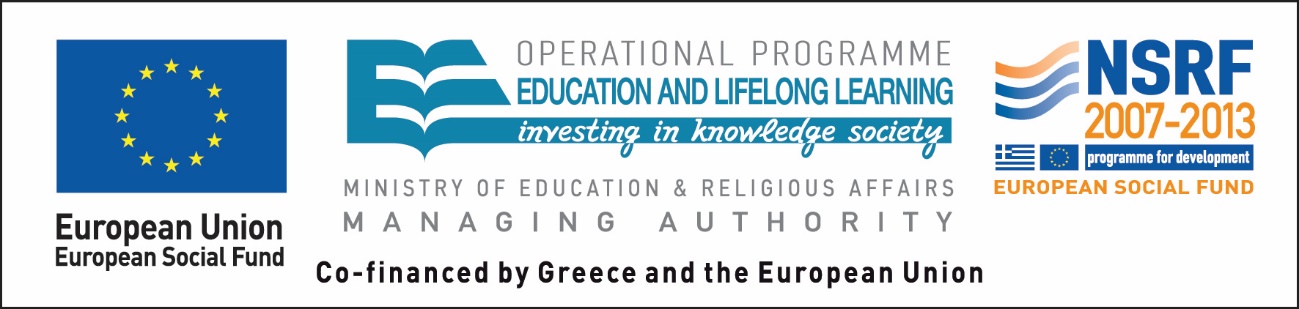 Notes
Note on History of Published Version
The present work is the edition 1.0.
Reference Note
Copyright National and Kapodistrian University of Athens , Bessie Mitsikopoulou 2014. Bessie Mitsikopoulou. “English and Digital Literacies. Summary of the 3 CALL traditions ”. Edition: 1.0. Athens 2014. Available at: http://opencourses.uoa.gr/courses/ENL10/.
Licensing Note
The current material is available under the Creative Commons Attribution-NonCommercial-ShareAlike 4.0 International license or later International Edition.  The individual works of third parties are excluded, e.g. photographs, diagrams etc. They are contained therein and covered under their conditions of use in the section «Use of Third Parties Work Note».
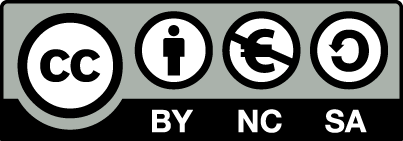 [1] http://creativecommons.org/licenses/by-nc-sa/4.0/ 

As Non-Commercial is defined the use that:
Does not involve direct or indirect financial benefits from the use of the work for the distributor of the work and the license holder.
Does not include financial transaction as a condition for  the use or access  to the work. 
Does not confer to the distributor and license holder of the work  indirect financial benefit (e.g. advertisements) from the viewing of the work on website .

The copyright holder may give to the license holder a separate license to use the work for commercial use, if requested.
Preservation Notices
Any reproduction or adaptation of the material should include: 
the Reference  Note, 
the Licensing Note,
the declaration of Notices Preservation,
the Use of Third Parties Work Note (if available), 
together with the accompanied URLs.